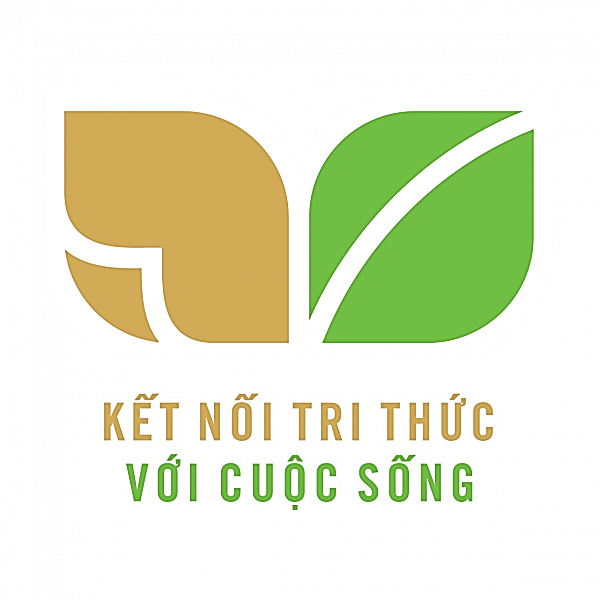 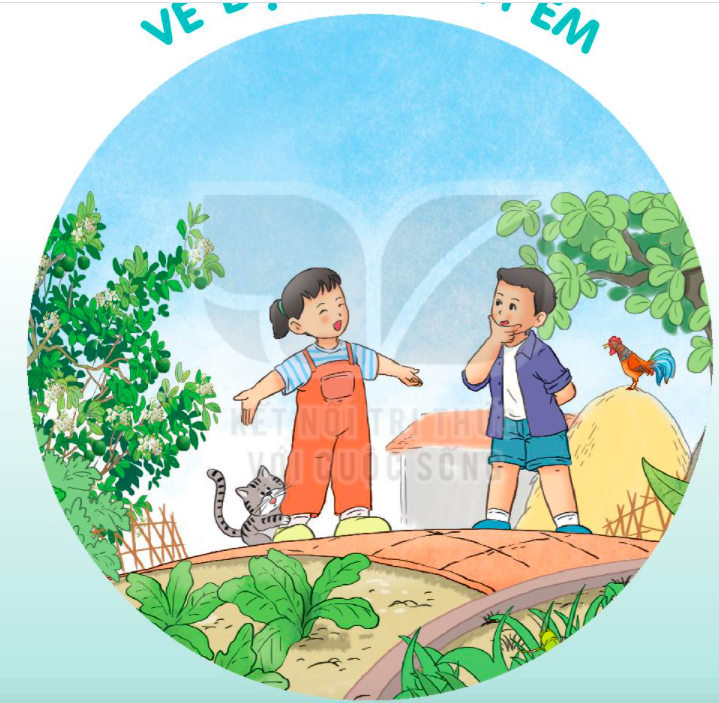 VẺ
ĐẸP
QUANH
EM
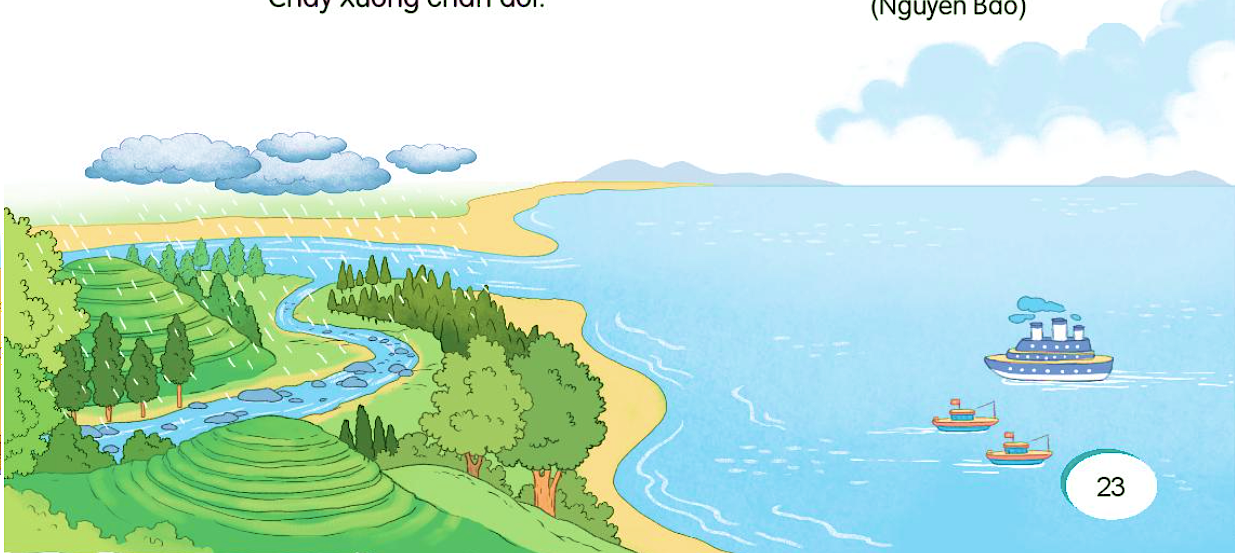 Nói và nghe
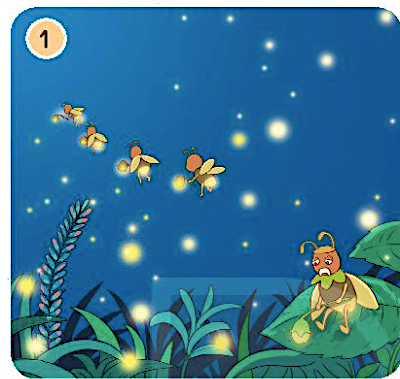 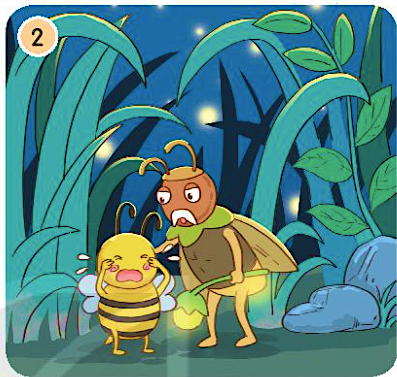 Chiếc đèn lồng
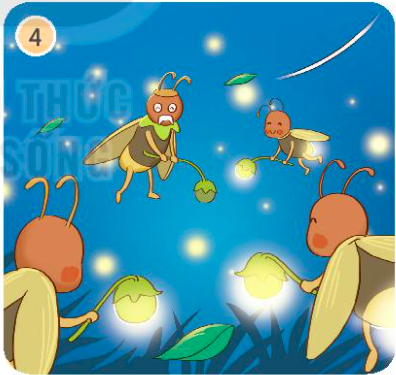 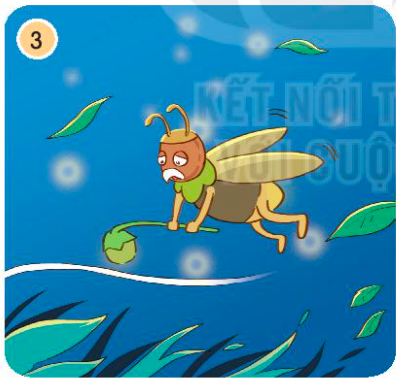 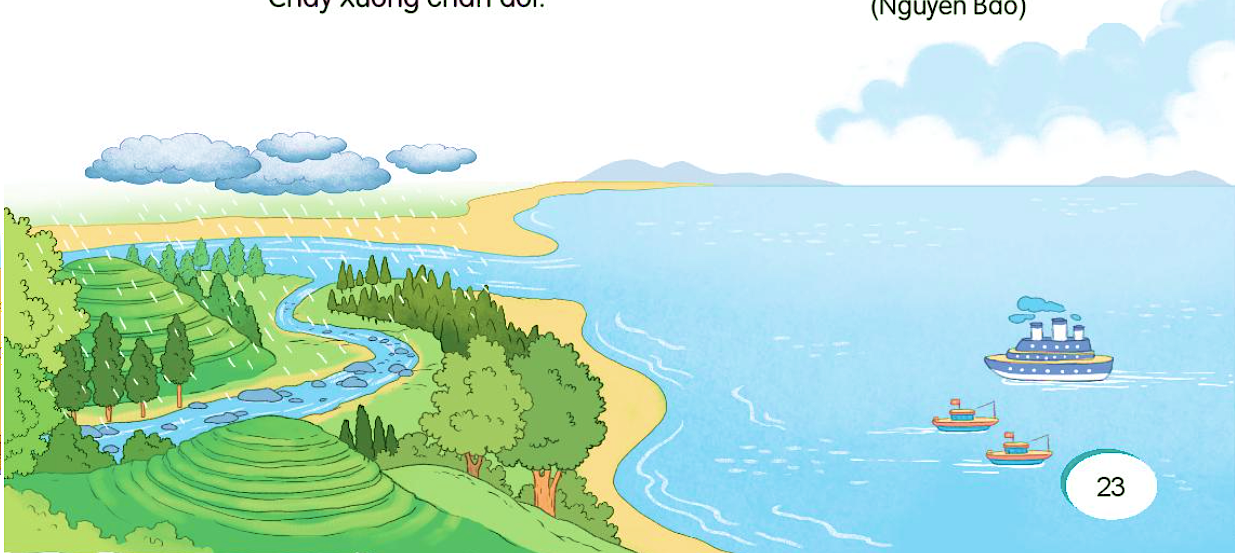 Yêu cầu cần đạt
Nghe hiểu câu chuyện Chiếc đèn lồng.
Kể lại được từng đoạn câu chuyện.
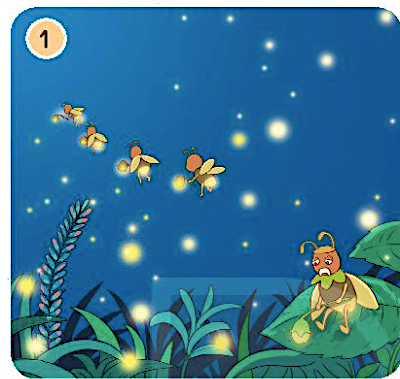 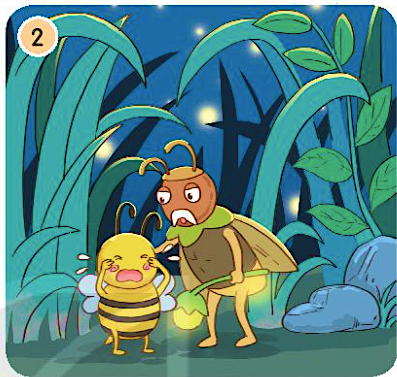 Bác đom đóm làm gì khi nghe tiếng khóc của ong non?
Bác đom đóm già nghĩ gì khi nhìn bầy đom đóm nhỏ rước đèn lồng?
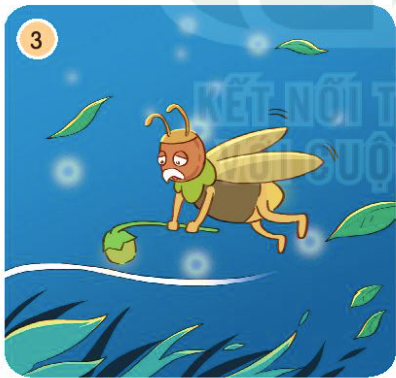 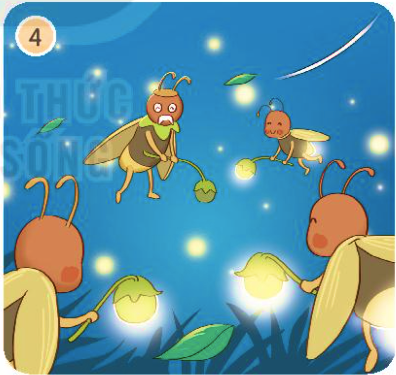 Chuyện gì xảy ra với bác đom đóm sau khi đưa ong non về nhà?
Điều gì khiến bác đom đóm cảm động?
Kể lại từng đoạn của câu chuyện
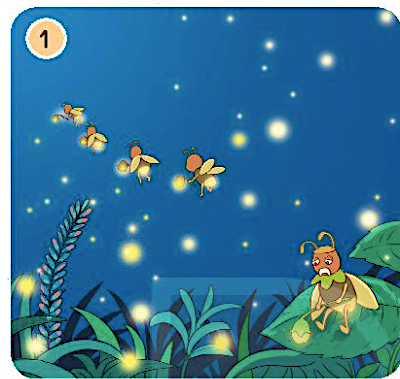 Bác đom đóm già nghĩ gì khi nhìn bầy đom đóm nhỏ rước đèn lồng?
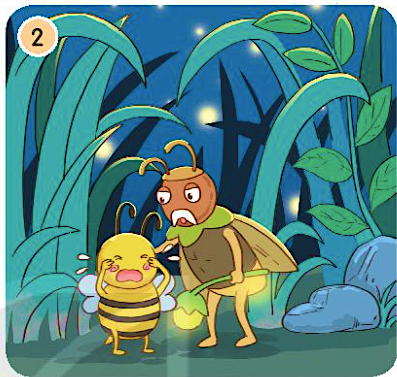 Bác đom đóm làm gì khi nghe tiếng khóc của ong non?
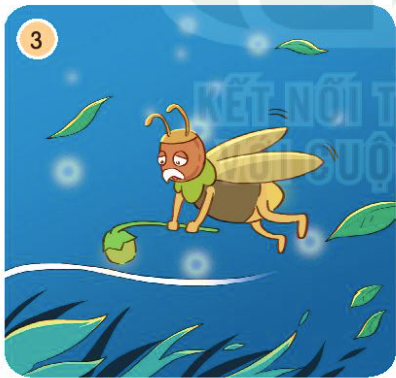 Chuyện gì xảy ra với bác đom đóm sau khi đưa ong non về nhà?
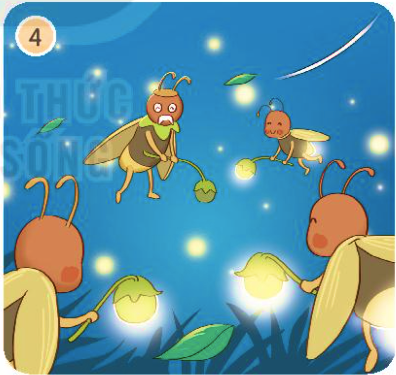 Điều gì khiến bác đom đóm cảm động?
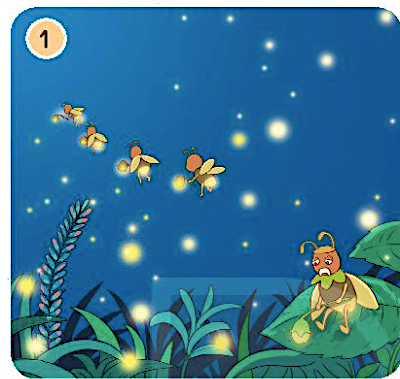 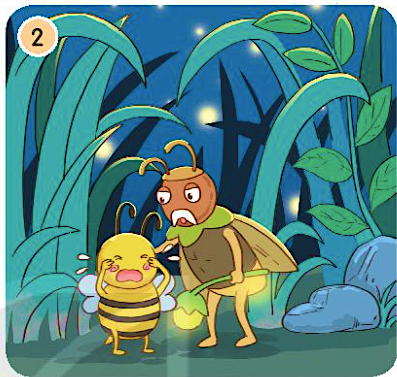 Bác đom đóm làm gì khi nghe tiếng khóc của ong non?
Bác đom đóm già nghĩ gì khi nhìn bầy đom đóm nhỏ rước đèn lồng?
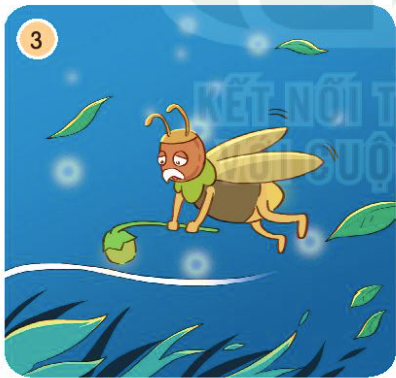 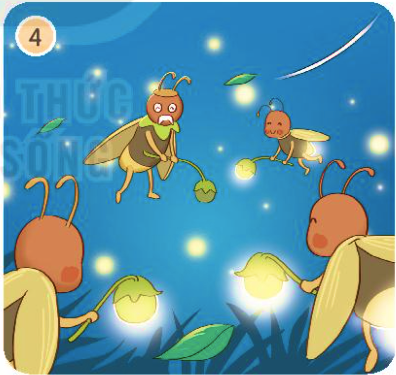 Chuyện gì xảy ra với bác đom đóm sau khi đưa ong non về nhà?
Điều gì khiến bác đom đóm cảm động?
Kể cho người thân về bác đom đóm già trong câu chuyện Chiếc đèn lồng.